Домик по мерке
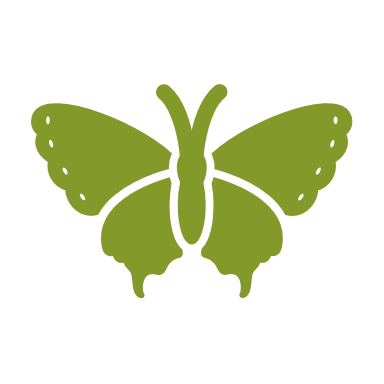 Объединение «Путешествие в бионику», МОУ ДО «ГЦТТ»,
 г. Ярославль, педагог дополнительного образования Томашевич Т. Г.,
ноябрь, 2021г.
Бабочка-монарх
Бабочки радуют наши глаза!
 Дорогие обучающиеся!
 Вспомните нашу выставку фотографий «Бабочки» в начале учебного года. 
 Сегодня мы будем знакомиться с домиком по мерке.
Опять строительство! На это раз – бабочка-монарх!
Эта бабочка знаменита тем, что способна мигрировать (перелетать) большими группами на огромные расстояния. В поисках  тепла монархи преодолевают тысячи километров!
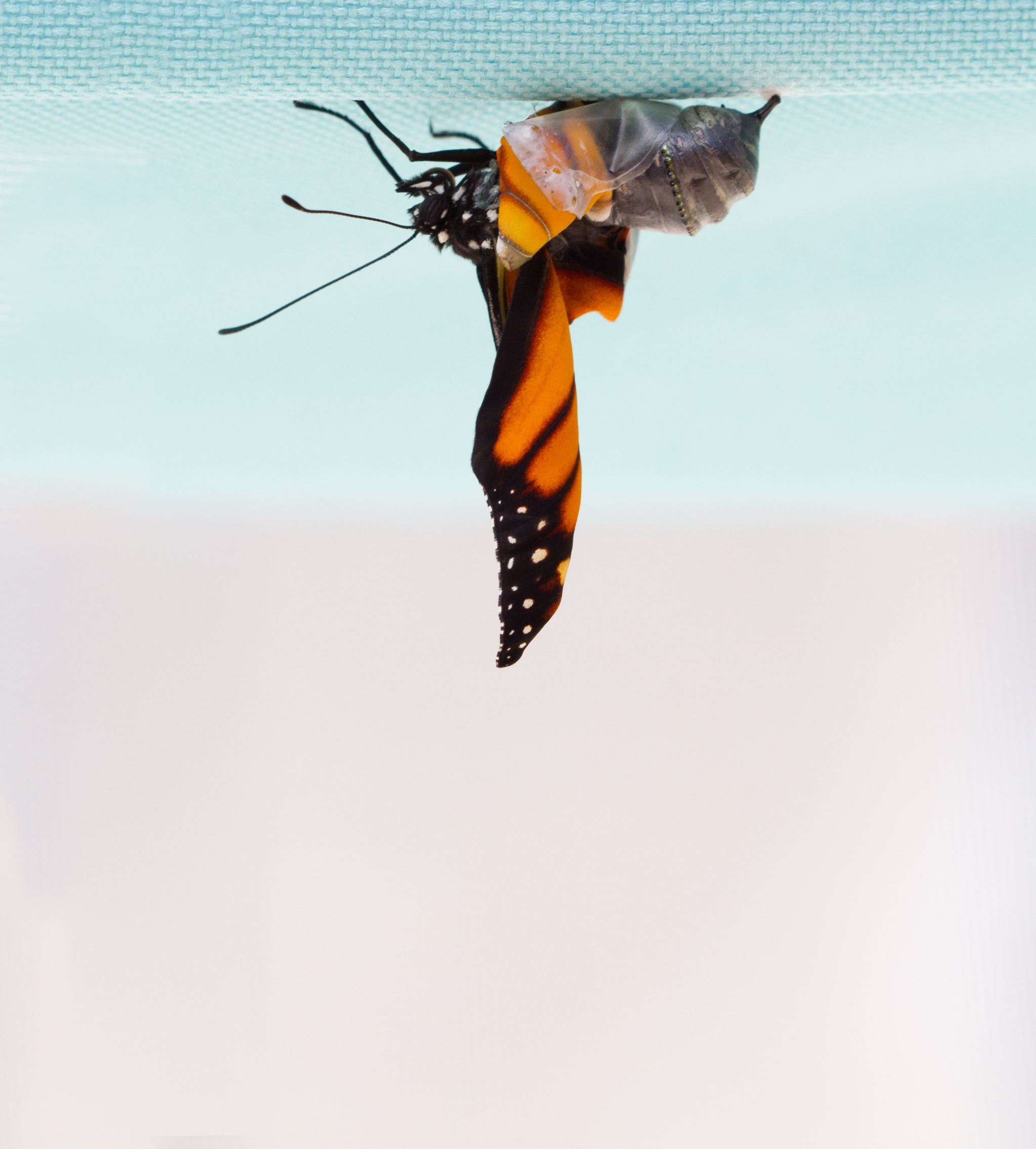 4 стадииразвития:
Как и у других бабочек, жизненный цикл монарха состоит из четырёх стадий:
Яйцо
Гусеница (личинка)
Куколка 
Бабочка 
Куколка представляет собой домик-кокон, внутри которого происходит поразительное превращение!
Строительные материалы:
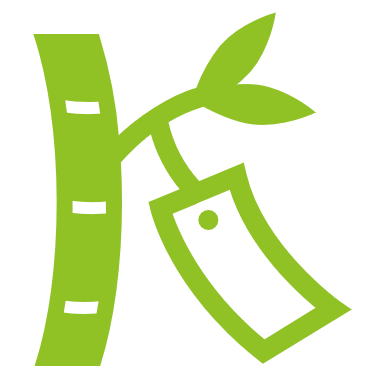 Крепкая ветка,
на которой закрепляется кокон. Ветка должна быть прикрыта окружающей листвой.
Нити липкого шёлка,
 которыми кокон приклеивается к ветке.
Хитин 
для создания оболочки кокона.
Как это строится?
Выбор места:
Гусеница выбирает ветку на том дереве, где она кормится и приклеивается к ней задним концом с помощью липкого шёлка, который сама выделяет.
Она очень прожорлива и быстро растёт, увеличиваясь в 2000 раз. За это время линяет пять раз.
Твёрдый кокон:
Вокруг застывшей гусеницы образуется кокон из хитина – того самого вещества, из которого состоят панцири насекомых.
Пора в полёт:
 внутри кокона гусеница превращается в бабочку. Бабочка разрывает оболочку кокона и расправляет свои красивые крылья.
Строительство кокона
Домик по мерке (кокон) строится для того, чтобы ничто не мешало куколке превращаться в бабочку. На превращение уходит от 8 до 13 дней, а зимой бывает и дольше – куколка «ждёт», когда снаружи потеплеет.
 Кокон в виде плотной капсулы прикреплён к ветке среди листвы. Сначала оболочка кокона имеет зелёный цвет, а потом становится почти прозрачной, так что сквозь неё можно увидеть окраску формирующейся бабочки.
ЭТО  ИНТЕРЕСНО!
Обычно  монарх живёт 4-5 недель, но во время миграции продолжительность его жизни увеличивается до 7-8 месяцев. Это намного больше, чем у других бабочек!
Когда бабочка выбирается из кокона, крылья у неё маленькие и сморщенные. Постепенно они расправляются и становятся гладкими. Пора в полёт!